Flora and fauna management in Council cemeteriesCommunity, Arts and Nighttime Economy Committee   2 March 2021
Fauna in Council cemeteries
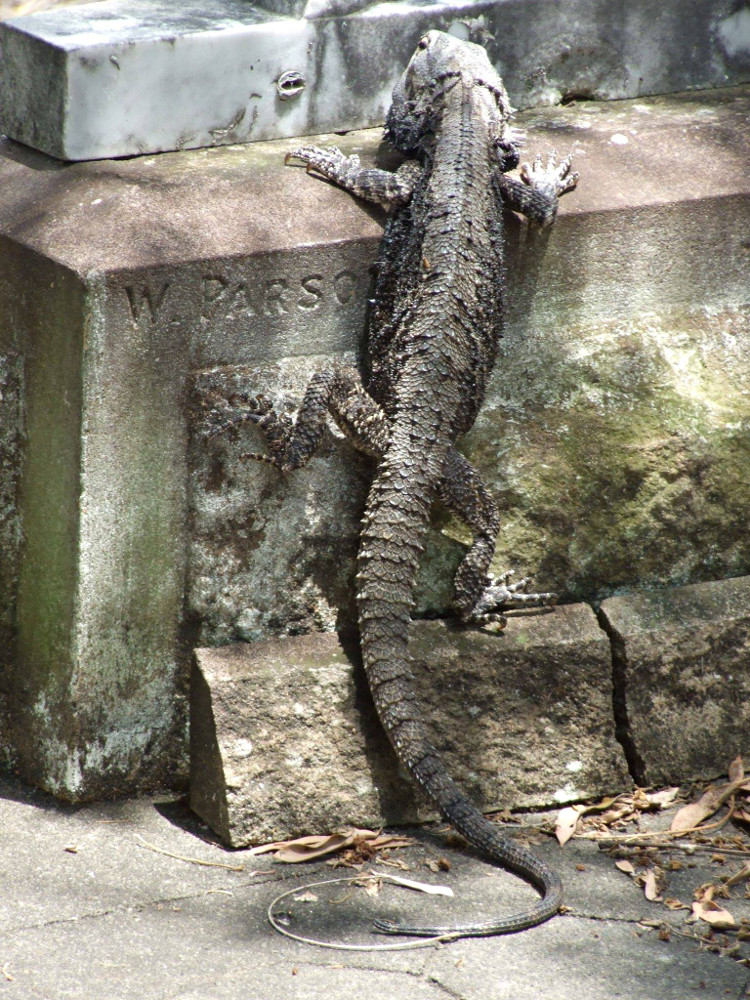 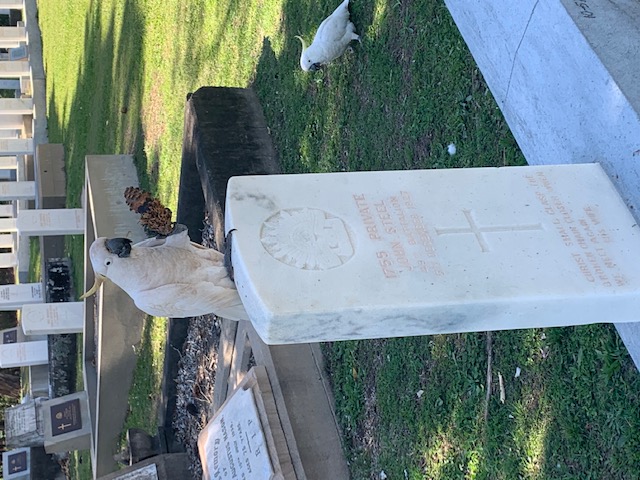 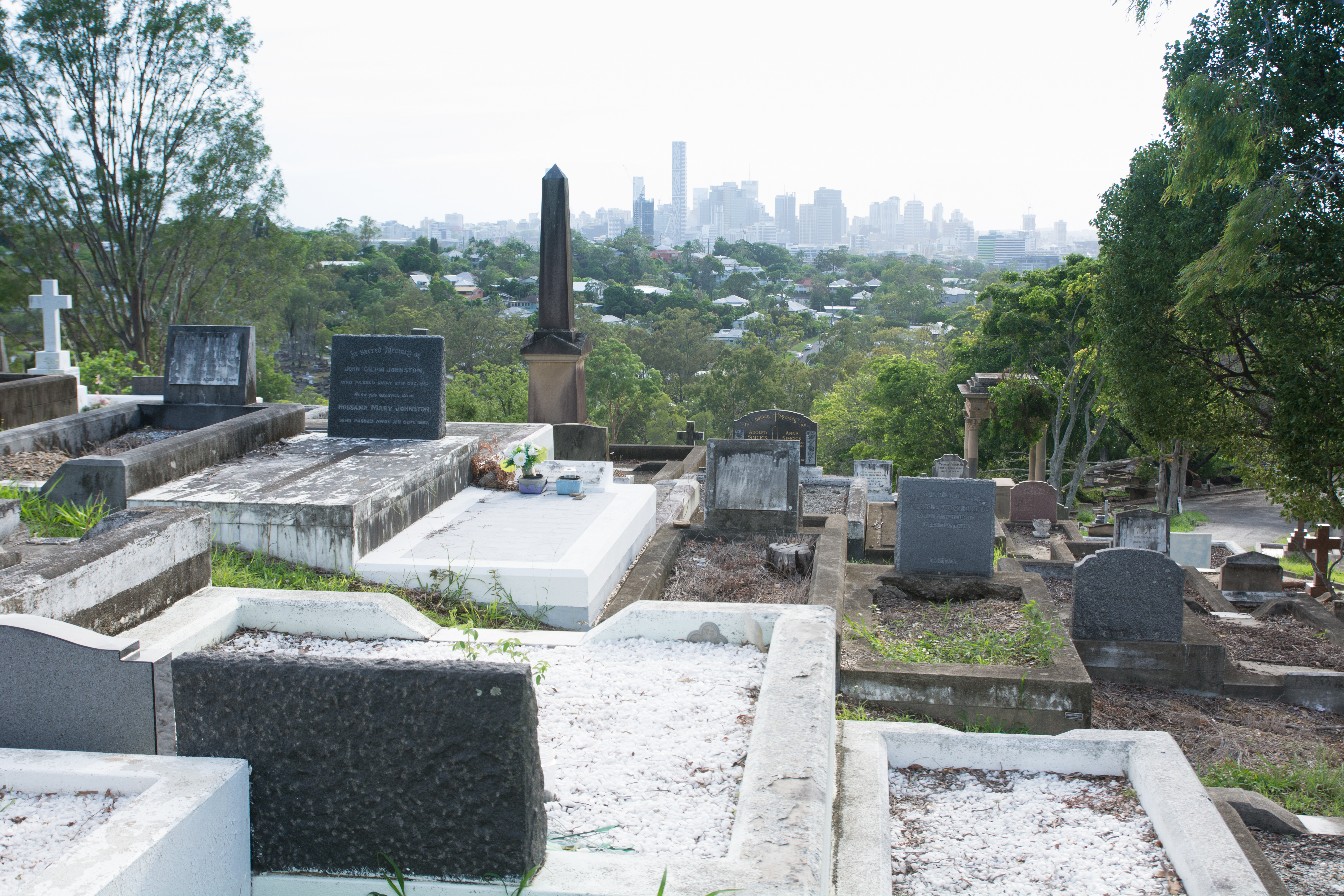 City view from Toowong Cemetery
Bearded Dragon at Toowong Cemetery
Cockatoo family at Toowong Cemetery
Koalas in Council cemeteries
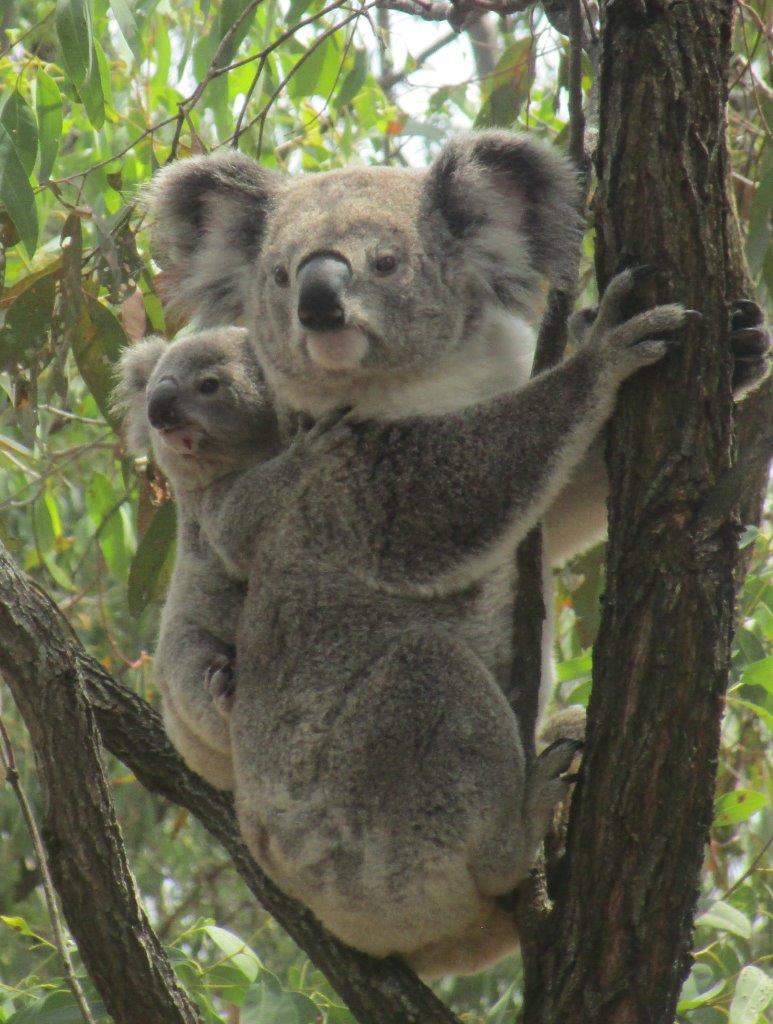 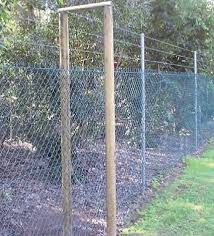 Koala fencing that now borders the Mount Gravatt Cemetery between University Road and the grounds
Koala’s at Mount Gravatt Cemetery
Bees in Council cemeteries
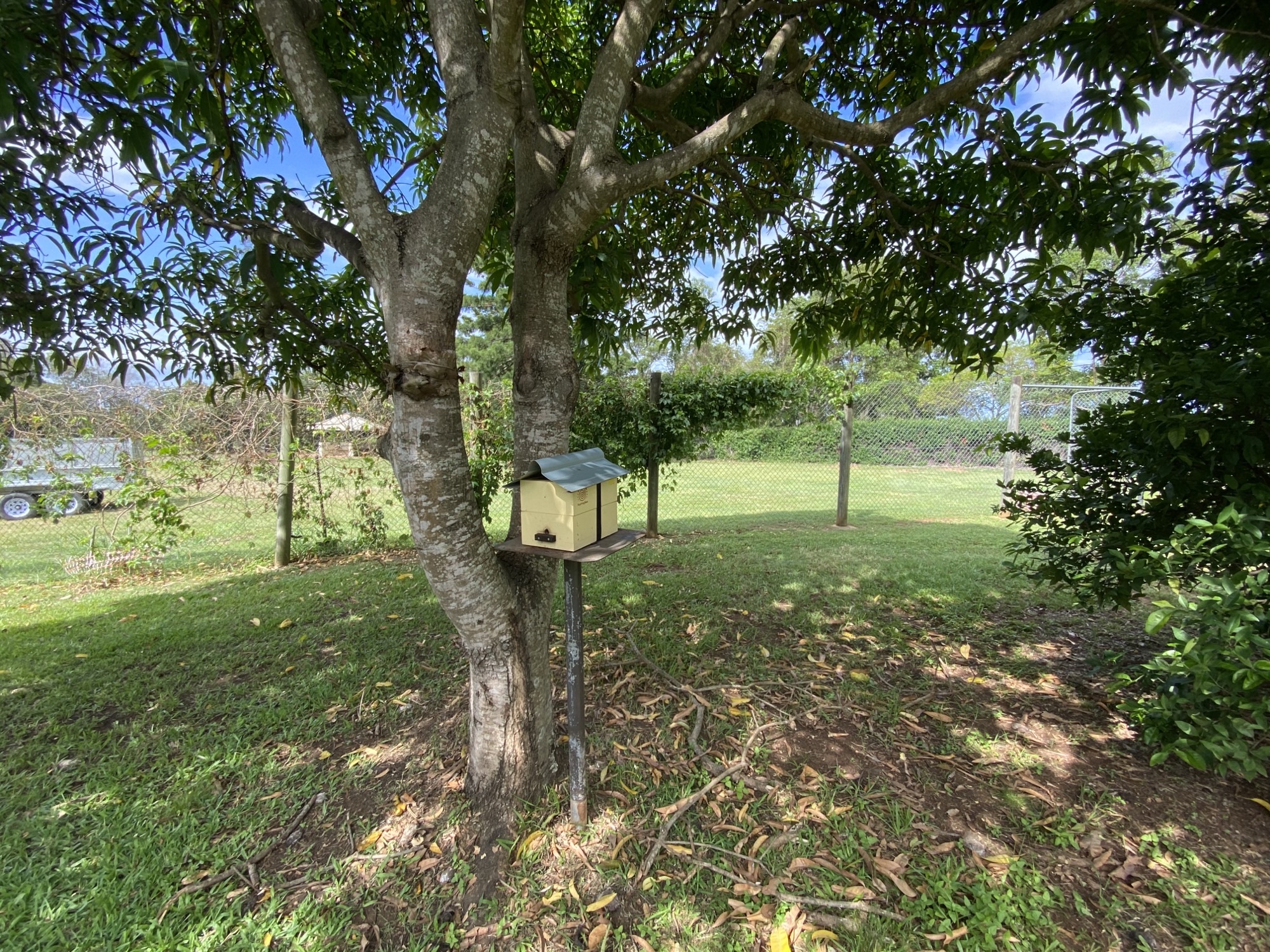 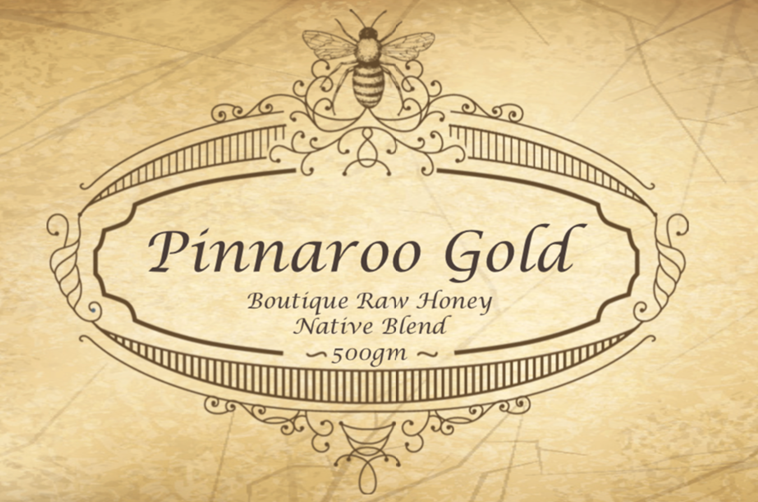 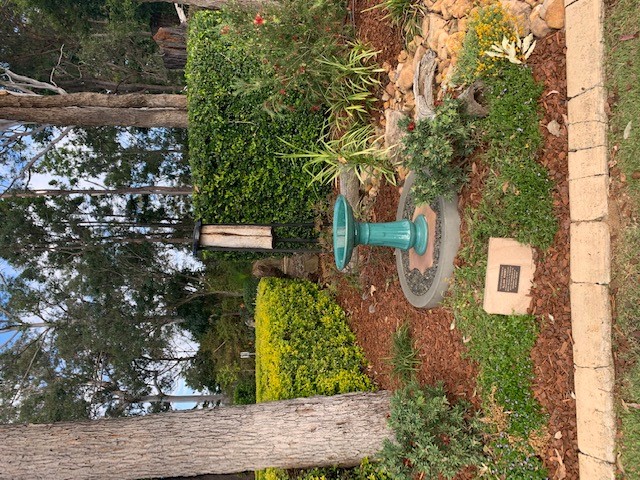 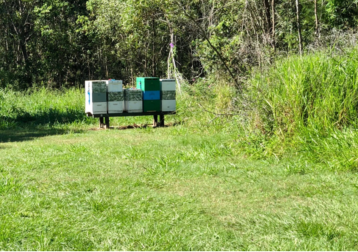 Pinnaroo Cemetery – native and European bee hives. 
Managed by Joanne and Bruce Murphy of Native Gardens Pure Honey
Mount Gravatt Cemetery – native bees donated by Mr Allan Kinsey
Birds in Council cemeteries
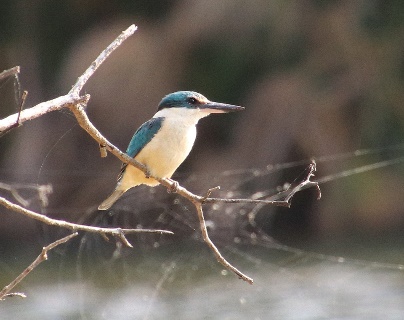 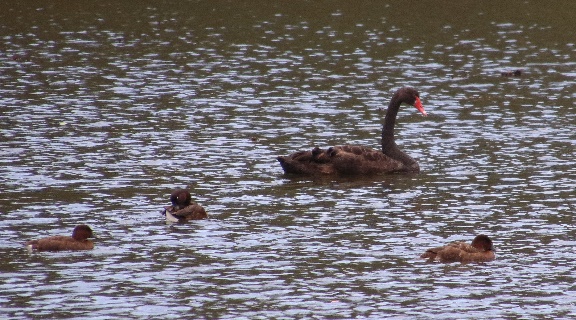 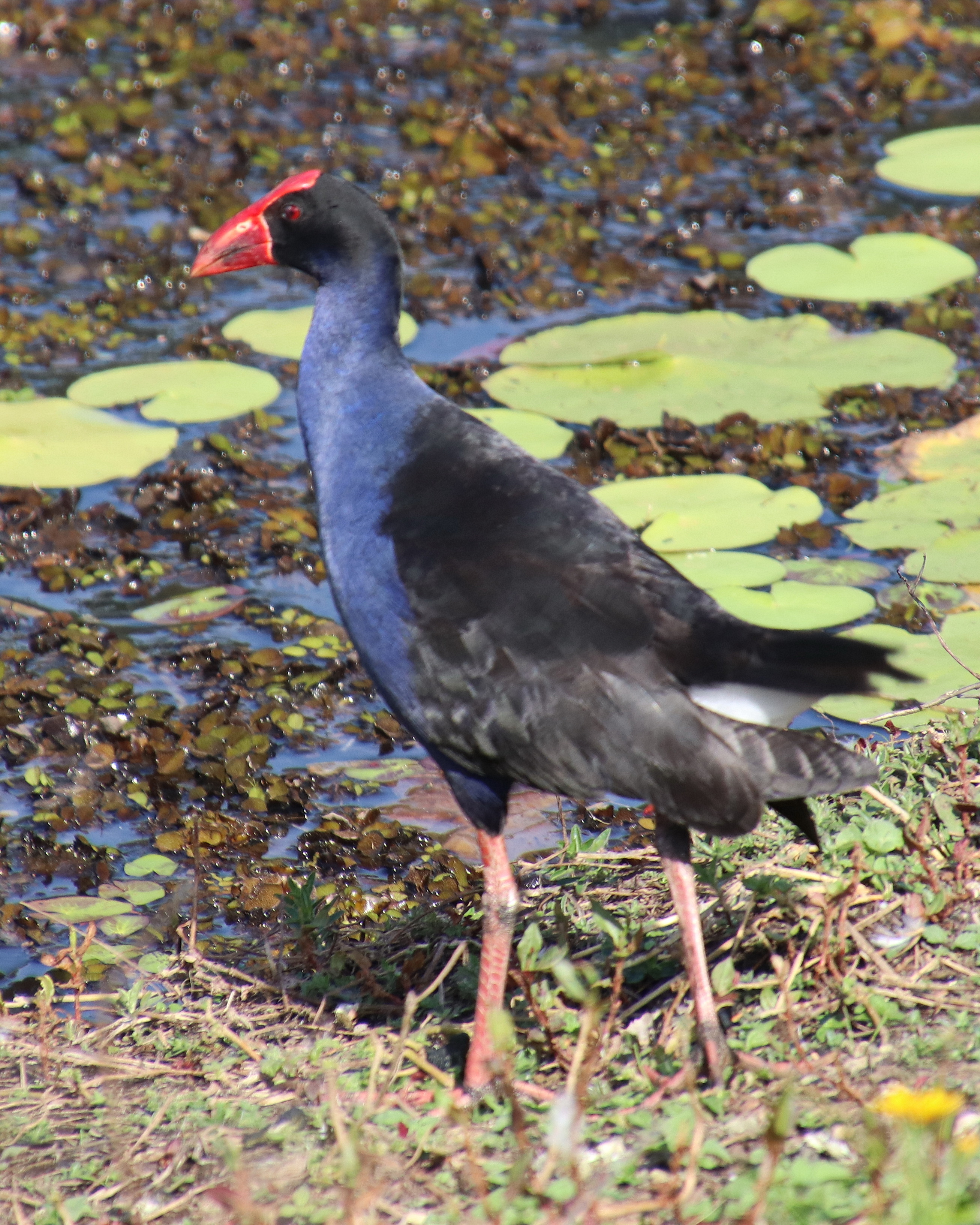 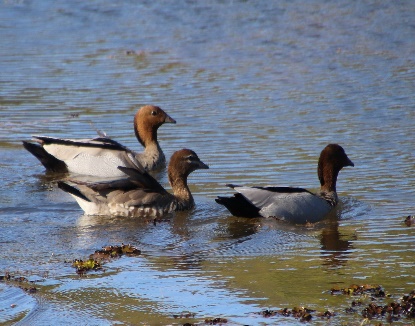 Photos taken at the Pinnaroo Cemetery waterway
Flora in Council cemeteries
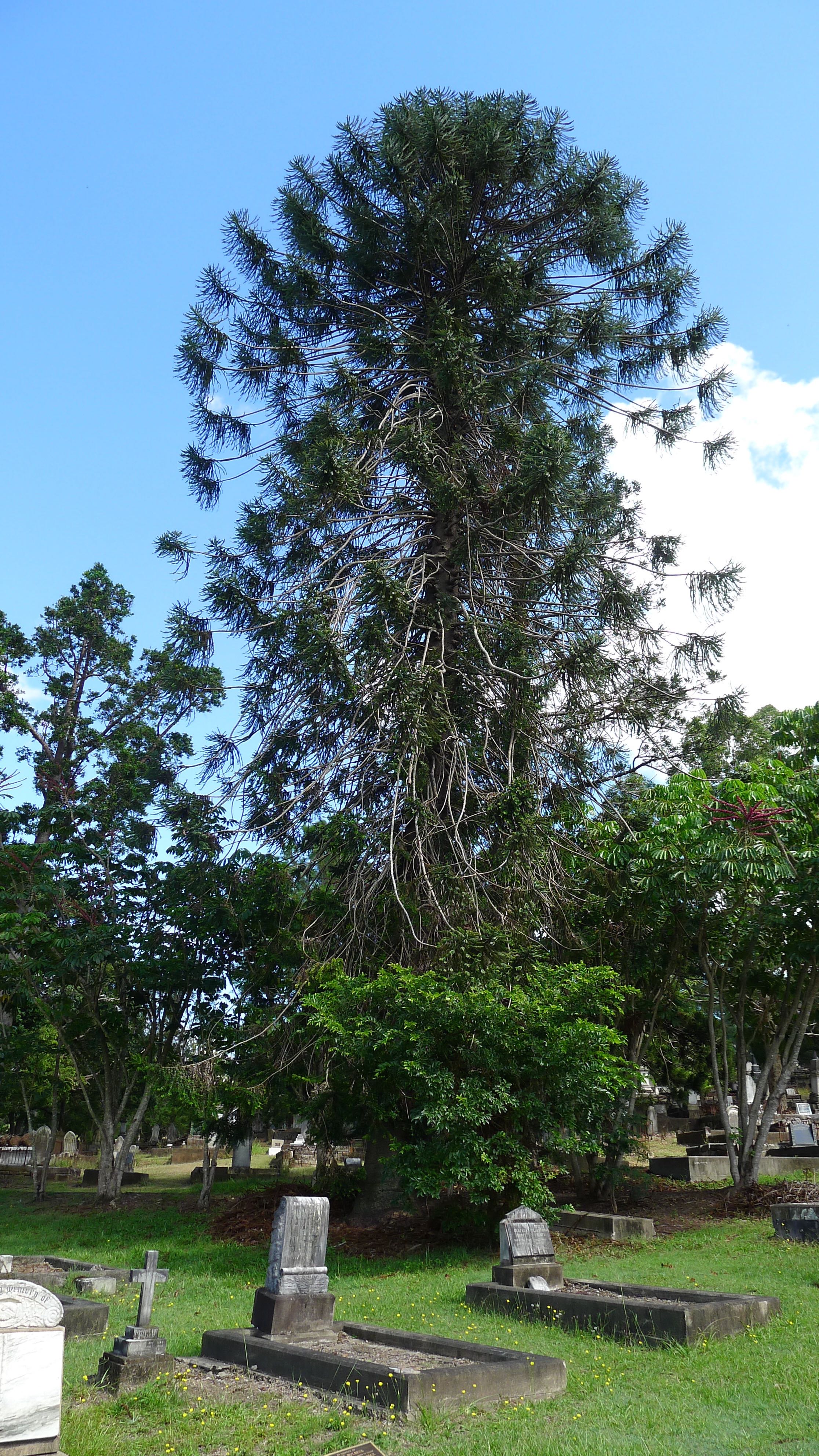 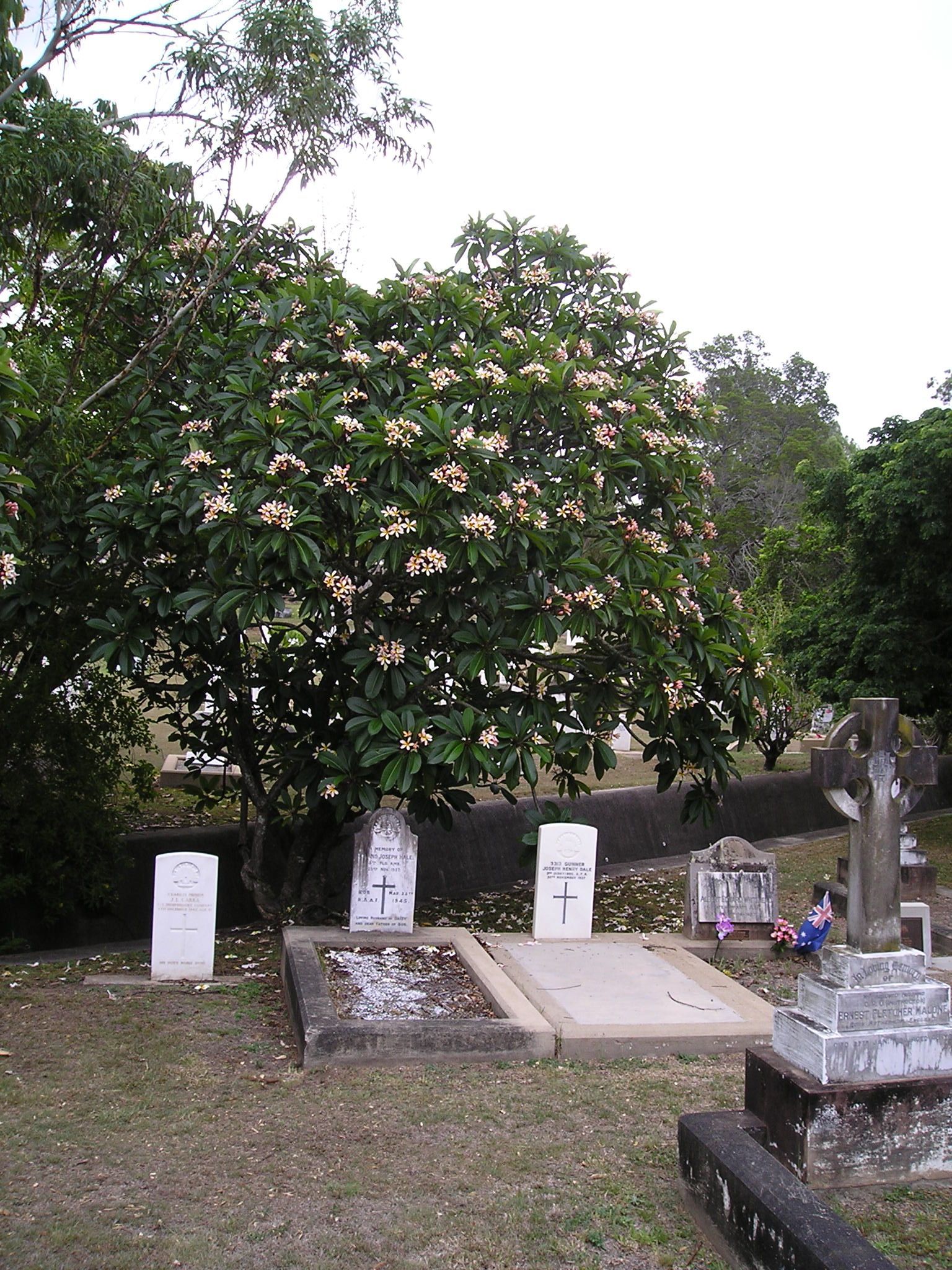 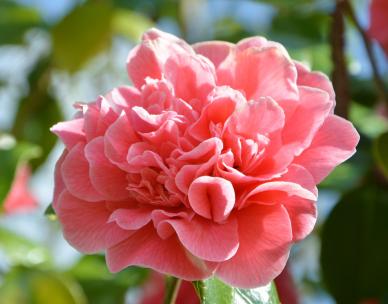 Camellia Japonica at Toowong Cemetery
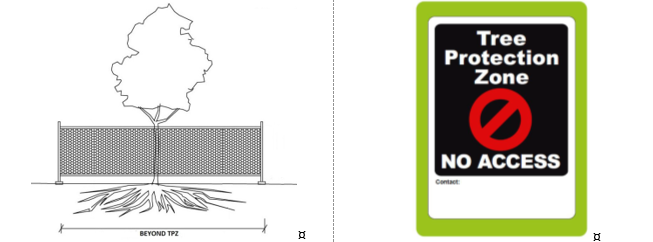 Bunya Pine at Toowong Cemetery
Methods to protect tree root zones
Tree challenges in Council cemeteries
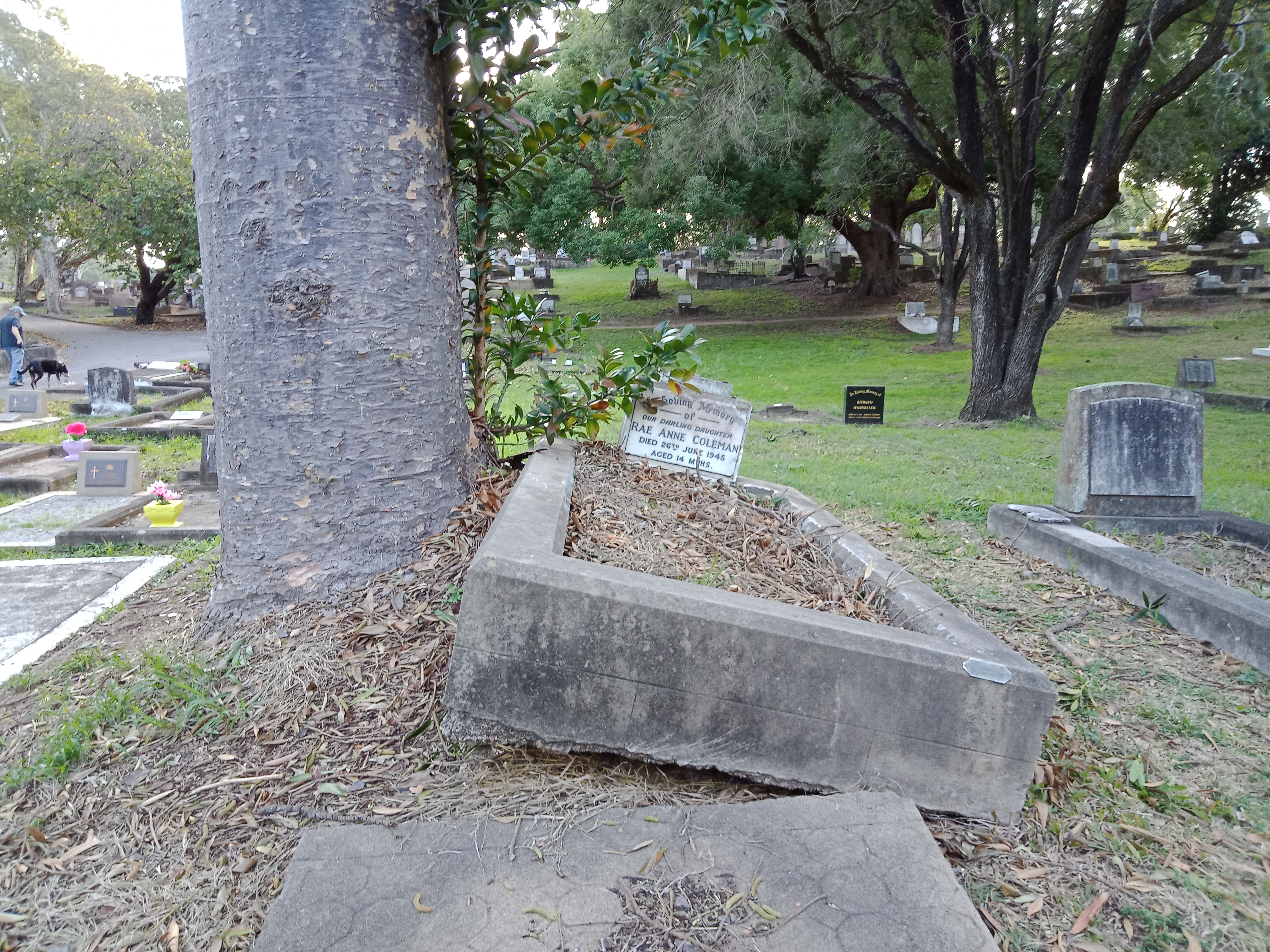 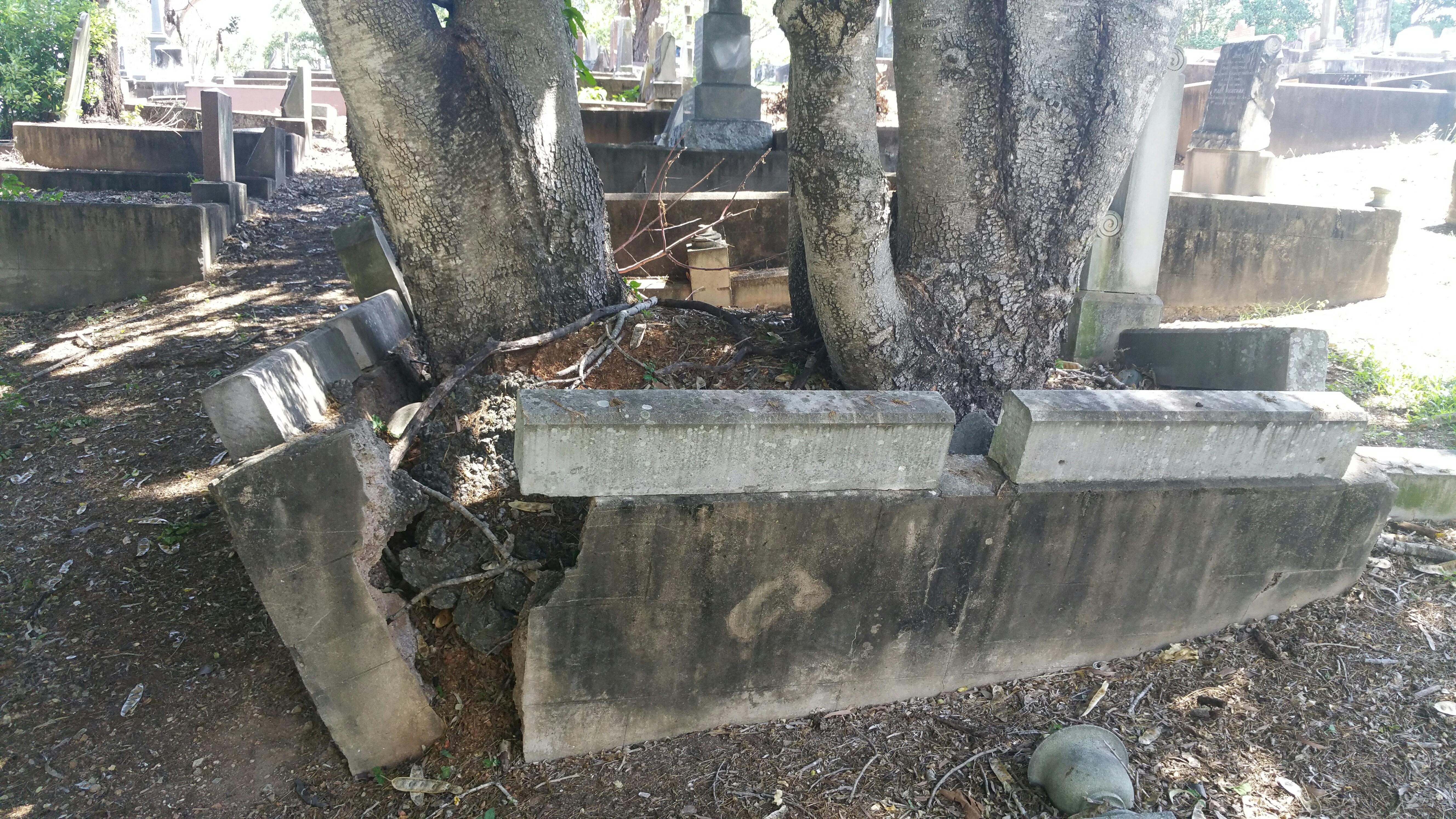 Damage caused to graves by tree roots
Thank you
Questions?